Тема: «Связь слов в предложении»
сильный на  идёт дождь улице
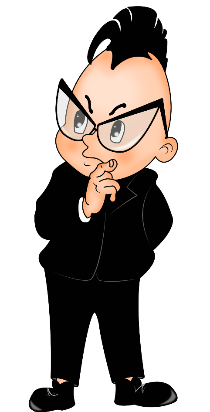 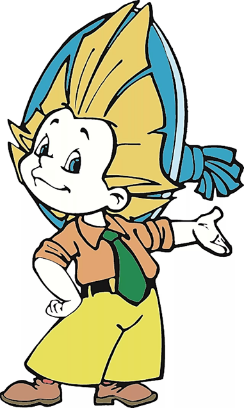 дождь                идёт
Что делает?
(какой?)                                (где?)
     сильный               на улице
На улице идет сильный дождь.                     АЛГОРИТМ
1.Находим в предложении подлежащее и сказуемое.
            (что?) дождь  (что делает?) идёт
  
 2.Находим слова, которые связаны с подлежащим и показываем связь.
               дождь (какой?) сильный
  3.Находим слова, которые связаны со сказуемым и    показываем связь.
                  идёт (где?) на улице
Берлоги, бурый, медведь, из, вылез.
Составьте предложение. Докажите, что вы составили предложение.1вариант. Найдите грамматическую основу и слова, которые связаны с подлежащим.2вариант. Найдите грамматическую основу и слова, которые связаны со сказуемым.
Бурый медведь вылез из берлоги.
Откуда?
Какой?
1ряд: (Как?) … налетел (какой?) …ветер. Слова для справок: быстро, осенний.2ряд: (Где ?)…закружились (какие?) листья.Слова для справок: в саду, сухие.3 ряд: (Когда?) … наступят (какие ?) дни. Слова для справок: скоро, холодные.
Вставить в предложения пропущенные слова, почеркнуть подлежащее и сказуемое, установить связь между словами по алгоритму.
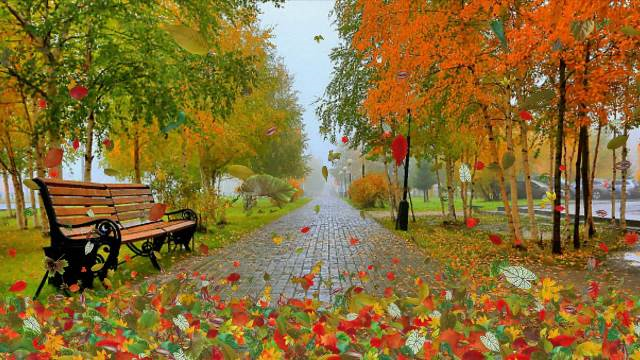 На поляне появились первые подснежники.
Где?
Какие?
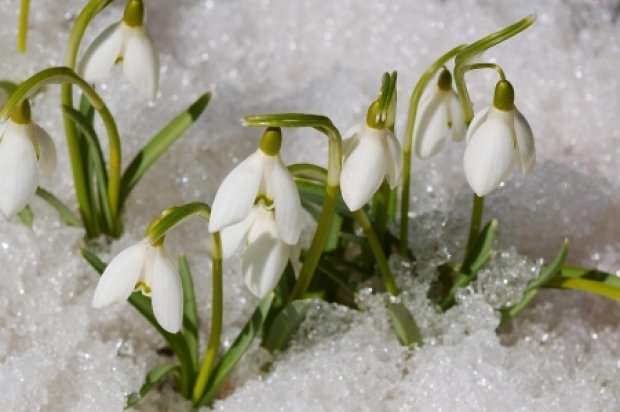 Как?
Какой?
1 ряд: Быстро налетел осенний ветер.
Какие?
Где?
2 ряд: В саду закружились сухие листья.

3 ряд: Скоро наступят холодные дни.
Какие?
Когда?